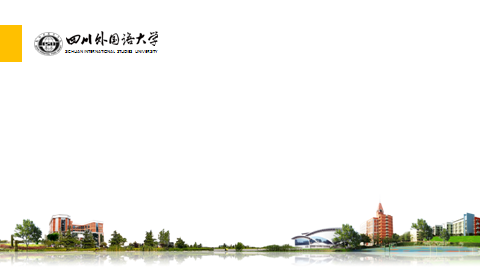 关于开展2019年“世界艾滋病日”活动的通知

          2019年12月1日是第32个“世界艾滋病日”。今年活动主题为“社区动员同防艾，健康中国我行动”。
 
        校医院
2019年12月1日